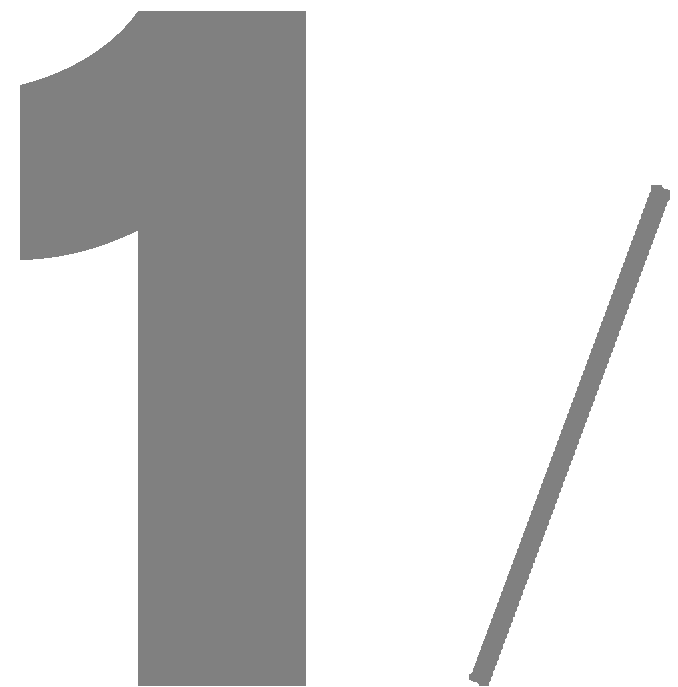 Unit 1 Knowing me，knowing you
Part Ⅰ Starting out & Understanding ideas
WWW.PPT818.COM
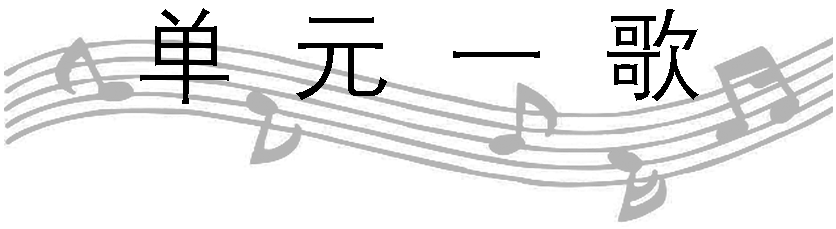 导读：理查德·马克斯(Richard Marx)是一个集作曲、填词、演唱和音乐制作于一身的摇滚才子，1988年和1989年曾两度夺得格莱美“最佳摇滚男声演唱”大奖。这首家喻户晓的轻柔摇滚情歌就是其创作的名曲。这首歌不仅是他本人爱情的见证，也在全球受到欢迎，许多歌星或翻唱或演绎过不同版本。
Right Here Waiting
Oceans apart，day after day
And I slowly go insane
I hear your voice on the line
But it doesn’t stop the pain
If I see you next to ①____________
How can we say forever
Wherever you go
②____________ you do
I will be right here waiting for you
never
Whatever
Whatever it takes
Or how my heart breaks
I will be right here waiting for you
I took for ③____________ all the times
That I thought would last somehow
I hear the laughter
I taste the tears
But I can’t get near you now
Oh，can’t you see it，baby
You’ve got me going ④____________...
granted
crazy
此情可待
远隔重洋，日复一日
我一步步开始变得疯狂
电话里我听到你的声音
但这也抑制不了思念你的痛苦
倘若此生永不相见
那又何谈长相厮守
不管你去哪
不管你做什么
我将会一直在这等你
不管命运怎样变迁
不管我多么心碎
我将会一直在这等你
我一直坚信
我们会坚持到最后
我听到嘲笑声
也尝到泪水
可我此时不能接近你
噢，宝贝，你看不到吗
你让我陷入痴狂……
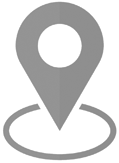 素 养 导 航
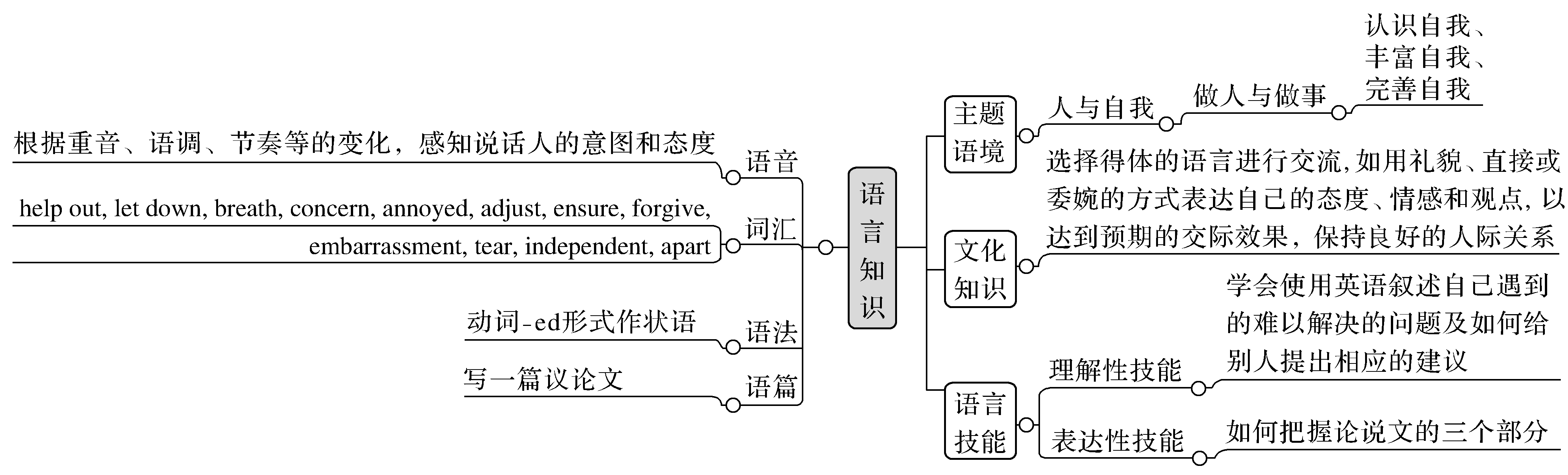 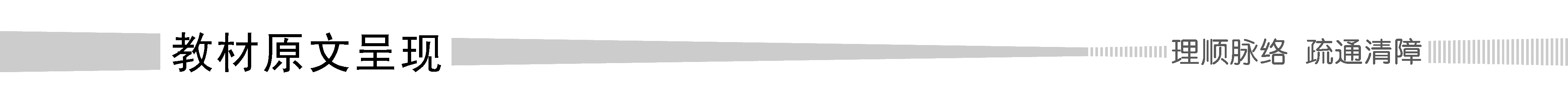 Absolute agony!
Dear Agony Aunt，
I’m in a total mess here—hope you can help me out!
I’m 17，and a member of our school basketball team.I’m crazy about basketball，and pretty good at it too，(1)which is probably why I was so mad when we lost our last match.We played well，but I felt the team were let down by one member，our point guard.The point guard is a key player，but it was like he wasn’t even on the court! (2)Disappointed by his behaviour，I said all this to my best friend.I was just letting off steam really，because I was so angry，(3)but then my friend went and told everyone else what I’d said.
This is so totally awkward.I’m really angry with my friend—what should I say to him? And should I say anything at all to my teammate?
(4)Embarrassed and ashamed，I can’t concentrate on anything.Please help!
Ben
Dear Ben，
There is an old American saying，(5)“Loose lips sink ships.” This means (6)that if you speak too much about something，especially to people who you don’t know so well，it’ll cause all kinds of trouble.
The situation here is so much worse because the “loose lips” were your best friend’s.Treated this way，you’re sure to feel hurt—we should always be able to trust those closest to us，and it hurts even more when we find we can’t.
But I have to say that it’s partly your fault，isn’t it? You admit that you were “letting off steam”．It is understandable in that situation，but we should always think before we speak.
Here’s what you need to do.First，apologise to your teammate.If you ever want to win any more basketball games (and I’m sure you do！)，you need to work together，and that means communicating with each other clearly and resolving conflicts.So have a chat with your teammate.Tell him directly and honestly that you were talking without thinking.
Then，talk to your friend.Friendship should be one of the greatest things in the world，but sometimes it can be difficult.Again，your strategy is clear communication.(7) Tell your friend you’re angry with him for repeating what you said and making the situation worse，but that you want to move on.Approached in this way，your friendship will soon be repaired.
Thirdly，and perhaps most importantly，think about your own behaviour.Don’t say too much when you’re angry! (8)Filled with anger，you tend to say whatever comes to your mind.This gives people the wrong signal.(9)Take a deep breath，calm down，and always remember：think first，speak later.(10)If you feel one of your teammates isn’t pulling their weight，then raise your concerns in a professional way with your team coach.
If you think about other people’s feelings as well as your own，you’ll soon find (11)everything works out.
Good luck!
Agony Aunt
(1)which引导非限制性定语从句，指代前面一整句话的内容；定语从句中why引导表语从句，when引导时间状语从句。
(2)Disappointed by过去分词短语作原因状语。
(3)but连接两个并列句，前一分句中because引导原因状语从句；后一分句中what引导的名词性从句作told的宾语。
(4)Embarrassed and ashamed形容词短语作状语，修饰主语I。
(5)本句为谚语，意为 ：“祸从口出”。
(6)that引导宾语从句，从句中包含主从复合句，if引导条件状语从句，条件状语从句中包含who引导的定语从句，修饰先行词people。
(7)本句为祈使句，but连接Tell后的两个并列宾语从句：you’re...和that you want...，repeating...and making...是for的并列宾语，what 引导名词性从句作repeating的宾语从句，从句中what作said的宾语。
(8)Filled with anger形容词短语作原因状语，whatever引导的名词性从句作say的宾语从句，whatever在从句中作主语。
(9)本句中and连接三个并列动词。
(10)本句为主从复合句，If引导条件状语从句，从句中feel后的部分为省略了that的宾语从句，主句为祈使句。
(11)find后的部分是省略了that的宾语从句。
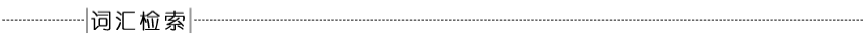 ①total adj.全部的；完全的；整个的
②mess n．混乱；困境
③be crazy about 对……着迷
④pretty adv.相当地，颇；非常
⑤point guard控球后卫
⑥court n．球场
⑦disappointed adj.失望的
⑧behaviour n．行为，举止
⑨totally adv.完全地
⑩awkward adj.尴尬的
⑪be angry with 对……发怒
⑫embarrassed adj.尴尬的
⑬ashamed adj.惭愧的，感到难为情的
⑭concentrate on专心于，把思想集中于；将……集中于……
⑮too much 太多
⑯especially adv.尤其，特别
⑰cause v．造成，引起
⑱situation n．(人的)情况；局面，形势，处境；位置
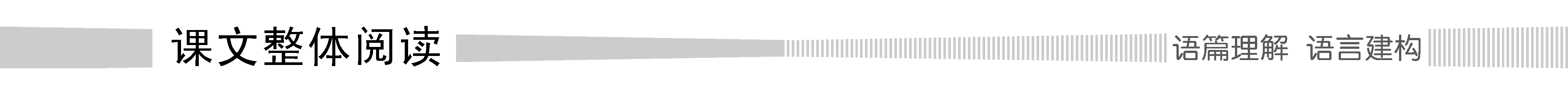 Step Ⅰ　General reading
Match each paragraph with its main idea.
Part Ⅰ
Para.1　　A．Being embarrassed and ashamed makes me not concentrate on anything.
Para.2～3  B．Why was the author angry and awkward?
Para.4  C．I’m in a difficult situation and turn to Agony Aunt for help.
答案　Para.1—B　Para.2～3—C　Para.4—A
Part Ⅱ
Para.1　    A.You were partly responsible for it due to your letting steam off.You should 
	      think before speak.
Para.2        B.Loose lips sink ships.
Para.3       C.If thinking about your and others’ feelings，you’ll find everything going well.
Para.4～6  D.It is a terrible thing that the person you trust hurt you by telling others what  
                   you said.
Para.7       E.You should do three things：apologize to your teammate，talk to your friend  
                     and think about your behavior.
答案　Para.1—B　 Para.2—D　 Para.3—A　 Para.4～6—E　 Para.7—C
Step Ⅱ　Factual reading
Read the text carefully and choose the best answer.
1.Why was the author so mad when they lost their last match?
A.Because he is crazy about basketball and very good at it but their team lost the game.
B.Because the point guard wasn’t on the court，which made him disappointed.
C.Because his best friend told what he’d said to everyone else.
D.Because his team let him down not having played well.
2.How did he let off steam when the author was very angry?
A.He told his best friend about the performance of the point guard.
B.He told everyone else his team lost the last match.
C.He can’t concentrate on anything.
D.Apologise to his teammate and have a chat with him.
3.According to Part Ⅱ，when you are angry，you should ________.
A.communicate with someone else
B.say anything that comes to your mind
C.think first before speaking
D.speak out what you think directly and honestly
4.Which is true according to the passage?
A.If you speak about something，it must bring some trouble.
B.The Agony Aunt thinks the author should take full responsibility for it.
C.The author admitted that he had made the mistake.
D.It hurts when you find you can’t trust your closest friend any longer.
5.What does “that” in paragraph 4 in the second letter refer to?
A.Winning any basketball game.
B.Apologising to your teammates.
C.Working together.
D.Winning more basketball games.
6.What does the Agony Aunt advise the author to do?
①Say sorry to your teammate.
②Have a talk to your friend.
③Think about what you did.
④Think about your own feelings.
A.①②④  		B.①③④
C.①②③  		D.②③④
7.What’s the main idea of the passage?
A.I told my best friend about my teammate’s not pulling his weight，which caused much trouble.The Agony Aunt gave me advice：think before speaking.
B.My teammate didn’t perform well and I turn to the Agony Aunt.
C.I’m in total mess here—hope you can help me out!
D.Loose lips sink ships.
答案　1.A　2.A　3.C　4.D　5.C　6.C　7.A
Step Ⅲ　Cloze test
Fill in the blanks according to the text.
I’m totally in a mess and hope that Agony Aunt can help me 1.____________.I，a member of our school basketball team，am crazy about basketball.And when we lost our last match，I got very angry，because we played well but our team was let 2.________ by our point guard—it was like he wasn’t on the court. 3.____________(disappoint) at what he did，I was so angry that I let 4.____________ steam by telling it to my best friend，but he told everyone else what I’d said.Embarrassed and ashamed，I can’t concentrate on anything.
out
down
Disappointed
off
There is an old American saying，“Loose lips sink ships.” If you speak too much about something，it’ll cause trouble.It is a terrible thing that the person you trust hurt you by telling others 5.____________ you said.But I think that it’s partly your fault—you was letting 6.____________ steam.We should always think before we speak.Now you need to do three things：
Apologize to your teammate.And tell him directly and honestly that you were talking without thinking.
Then，talk to your friend.And tell your friend you’re angry with him but that you want to move on.7.____________(approach) in this way，your friendship will soon be repaired.
what
off
Approached
Thirdly，most importantly，think about your own behavior.Don’t say too much when you’re angry! At that time，you tend to say 8.____________ comes to your mind.You should take a deep 9.____________(breathe)，calm down，and always remember：think first，speak later.If you feel there is a teammate who isn’t pulling their weight，then raise your 10.____________(concern) in a professional way with your team coach.
If thinking about other people’s feelings as well as your own，you’ll soon find everything works out.
whatever
breath
concerns
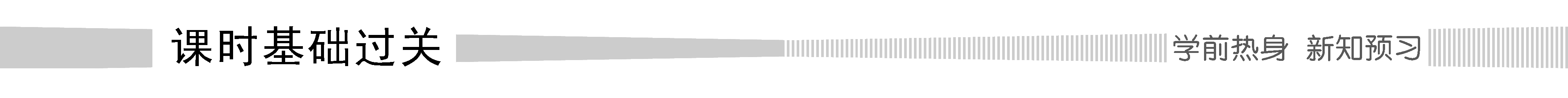 Ⅰ.词汇语境认知——写出语境中加黑单词或短语的意义
1.I am fond of basketball.I want to enjoy my time here and enjoy myself on the court. ____________
2.Every time I have shared time with them，it is like I am with my family. ____________
3.In my opinion，you should be ashamed of your bad manners. ________________
4.I realized I had made a foolish mistake so I felt very awkward. ____________
5.If you concentrate on the project，you can finish it on time. ____________
球场
好像
羞愧的，惭愧的
尴尬的
集中于
6.All of these problems are caused because of carelessness. ____________
7.Do you often have a party with your friends who are close to you?  ________________
8.In front of so many people he was a little nervous，which was understandable. ____________
9.In daily life，we might have some conflicts with our friends and family. ____________
10.We want to know how you will approach the difficult problems. ____________
造成，引起
与……关系亲密
可以理解的
摩擦
处理
11.Whatever happens，you have to move on and look forward. ____________
12.We can learn and exchange with different professional people about it. _____________
13.We tend to realize the value of what we have had until there is no more of it in our life. ____________
14.Moved by what she said，he could hardly calm down. ____________
15.We all know about it—Learn from success as well as from failure. ____________
16.If you acted upon my advice，everything would work out well. ___________________
成长，长进
职业的，专业的
往往会
平静下来
以及，和，也
(问题)逐渐解决/化解
Ⅱ.单词语境记忆——根据汉语提示写出单词的适当形式
1.We need to take a moment to draw ____________(呼吸) and try to decide on our next move.
2.The whole society should show ____________(关心) for handicapped children.
3.I’m extremely ____________(恼怒的) at the way he always stares at me in the office.
4.He can’t  ____________(使适应) himself to the whirl of modern life in this big city.
5.I do hope you’ll ____________(原谅) me but I’ve got to leave.
6.He completed the work ____________(独立地) of anybody’s help.
7.Towns in this region are small，and a long way ____________(分离).
8.I encourage everyone to do your  ____________(职责) tomorrow and continue to work.
breath
concern
annoyed
adjust
forgive
independently
apart
duty
Ⅲ.短语语境填空——根据汉语提示写出适当的短语
1.I knew that you were struggling，and I just wanted to  ________________(帮忙).
2.If he promised you，he never ____________ you  ____________(使失望).
3.A swimmer can’t swim under water very long，because he must ________________(喘口气).
4.The best things are often out of our expectation，gotten  ________________(偶然).
5.Occasionally we should be given a chance to  ________________(发泄怒火).
6.We each need to  ________________(做好分内的事) by cleaning the dishes，taking out the garbage and paying the bills.
help out
let
down
take a breath
by accident
let off steam
pull our weight
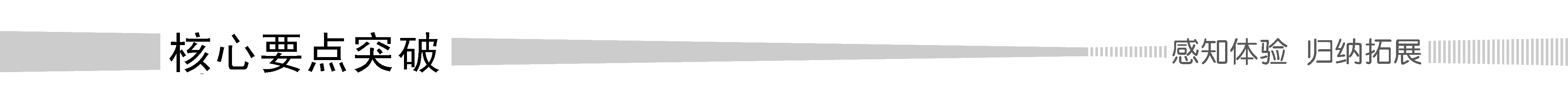 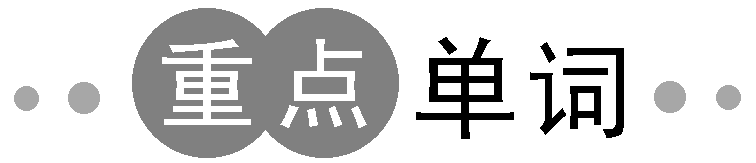 1.breath n.呼吸，气息
·Take a deep breath，calm down，and always remember：think first，speak later.
(教材P3)深呼吸，冷静下来，永远记住：先想后说。
·I opened the window and took a breath of fresh air.我打开窗子，吸了一口新鲜空气。
·I’m out of breath after climbing up all the stairs.我爬完了这些楼梯后，上气不接下气。
·The room was so stuffy that one could hardly breathe.屋里太闷，憋得人透不过气来。
►单句语法填空/补全句子
①Here they stood，staring，____________(breath) with surprise.
②Without the nose，we could not  ____________(breath) or smell.
③It is most harmful to breathe  ____________ such polluted air.
④The doctor told him to breathe in deeply and then breathe  ____________.
⑤Breathe smoothly and continuously throughout the practice.Do not  _______________.
整个练习过程中请保持呼吸流畅连贯，不要屏住呼吸。
⑥Let’s  ________________ before we go on.喘口气再干。
breathless
breathe
in
out
hold your breath
take breath
单词一族
breathe vi. 呼吸
breathless adj.  喘不过气来的
用法总结
take a(deep) breath  (深)吸一口气
hold one’s breath  屏住呼吸
out of breath  上气不接下气；气喘吁吁；呼吸困难
breathe in  吸入
breathe out  呼出
2.concern n.担心；关注；(利害)关系
·If you feel one of your teammates isn’t pulling their weight，then raise your concerns in a professional way with your team coach.(教材P3)如果你觉得你的队友没有尽到自己的责任，那么用专业的方式向你的团队教练提出你的担忧。
·The decision concerns everyone who is working here.
这个决定关系到在此工作的每一个人。
·We all know that more and more people are concerned about their health nowadays.
我们都知道现在越来越多的人关注健康了。
·As far as I am concerned，education is about learning and the more you learn，the more equipped for life you are.在我看来，教育就是关于学习的，而且你学到的知识越多，你就越是为生活做好了准备。
►单句语法填空
①President Xi Jinping made an important speech ____________(concern) China’s future at the meeting.
②The book is mainly concerned  _________ the situation in that country.
③We should talk with our parents and tell them our  ____________(concern).
④The new regulations will be very important to everyone  ____________(concern).
⑤However，I’m concerned  ____________ the safety of online payment.
concerning
with
concerns
concerned
about/for
►一句多译
⑥有越来越多的人关注到心理健康问题。
→There is a growing number of people who  ________________________ the problem of the psychological health.
→There is a growing number of people who ________________________ the problem of the psychological health.
show concern about/for
are concerned about/for
单词一族
concern vt.　 (使)担忧；涉及；与……有关 
concerned adj.  关心的；担心的；有关的
concerning prep.  关于；就……而言
用法总结
show/express one’s concern about/for  对……表示关心/担心
be concerned with...  与……有关，涉及
be concerned about/for...  关心/担心……
be concerned that...  担心
as far as...be concerned  就……而言/来说
名师提醒
形容词concerned作前置定语时，意为“关心的，挂念的，担心的”；作后置定语时，意为“相关的，有关的”。例如：a concerned look“关切的神情”；the authorities concerned“有关当局”。
3.annoyed adj.恼怒的，烦恼的
·Prevented from playing her role in Riley’s emotional development，Sadness feels annoyed.(教材P5)受莱莉情感发展中所起的作用的阻碍，悲伤感到很烦恼。
·It annoyed me to be kept waiting so long.让我等了这么久，真使我生气。
·Nothing could have been more annoying.没有什么能比这更恼人的。
·We were annoyed at missing the beginning of the exciting film.
我们因错过了那部激动人心的电影的开头而生气。
►单句语法填空
①I bet he was annoyed  ____________ having to write it out again.
②The noisy traffic is a continual ____________(annoy).
③His mother was annoyed  ____________ him for being so rude to their neighbors.
at/about
annoyance
with
►一句多译
④让我烦恼的是，我没有时间阅读更多的东西。
→__________________________ that I didn’t have time to do more reading.
→__________________________ that I don’t have time to do more reading.
→I am annoyed not  ___________________________ to do more reading.
It annoyed me
I am annoyed
to have time
单词一族
annoy vt. 骚扰；惹恼；打搅
vi.  惹恼；令人讨厌；打搅
n.  烦恼
annoying adj.  令人讨厌的；恼人的
annoyance n.  恼怒，生气，烦恼
用法总结
be annoyed at/about  因……而烦恼，对某事感到恼怒
be annoyed with sb  被……惹恼；生……的气
be annoyed that   因……生气
be annoyed to do sth  做……感到生气
4.adjust v.适应，使适应；调整；调节
·When Riley moves to a new city，she has a hard time adjusting to her new surroundings. (教材P5)当莱莉搬到一个新的城市时，她很难适应新的环境。
·We have been preparing our fighters to adjust themselves to society.
我们一直在让我们的战士们自我调整以适应社会。
·We can adjust the desks and chairs to the height of any child.
我们可以根据任何一个孩子的身高来调节这些桌椅。
·If you both feel good，you need no adjustment.
如果你们都感觉好，你们就不再需要调节了。
►单句语法填空
①To our delight，the kids quickly adjusted themselves  ________ the situation.
②I’m writing to tell you something about the  ____________ (adjust) of our legal holidays.
to
adjustment
►补全句子
adjusting to living
③My parents had trouble  _____________________________ in an apartment.
我父母不适应在公寓住。
④It seems that you should __________________________ your original travel plan.
似乎你要调整一下你最初的旅行计划了。
make an adjustment to
单词一族
adjustment n.　调整；调节；适应
用法总结
adjust to (doing) sth  适应于(做)某事(to为介词)
adjust oneself to...  使自己适应/适应于……
adjust...to...  调整……以适应……
make an adjustment/adjustments to...  对……进行调整
5.forgive v.原谅，宽恕
·Try to forgive someone when they apologise.(教材P6)
当别人道歉时，尽量原谅他们。
·She was angry at Steve’s rudeness，but I could forgive it.
她对史蒂夫的无礼很生气，但我可以原谅。
·It is not right that you would forgive him anything.
你原谅他的任何事，这是不对的。
·Let’s learn to forgive and forget and let bygones be bygones.
让我们学会宽恕他人，让过去的成为过去吧！
►单句语法填空
①She went on begging for  ____________(forgive).Perhaps it would have been better to keep silent.
②I’ll never forgive her  ____________ what she did.
③He said it so sincerely that his wife  ____________(forgive) him right away.
④I immediately corrected the mistake，and I hope that this mistake can be ____________(forgive).
forgiveness
for
forgave
forgiven
►一句多译
⑤请原谅我打岔，不过我确实不同意那一点。
→_____________________________ interrupting，but I really don’t agree with that.
→_____________________________ my interrupting，but I really don’t agree with that.
Forgive me for
Forgive
单词一族
forgiveness n. 原谅，宽恕
用法总结
forgive and forget  不念旧恶，不记仇
forgive sb/sth   原谅某人/某事
forgive one’s doing...  原谅某人做了……
forgive sb for (doing)sth  原谅某人(做了)某事
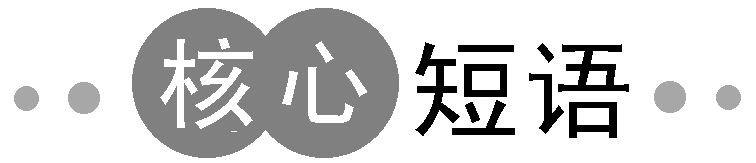 1.help out帮一把
·I’m in total mess here—hope you can help me out！(教材P2)
我在这里一塌糊涂——希望你能帮帮我！
►根据右栏短语填空
①He was always there to help ____________ in times of danger.
②They helped us  ____________ a lot during those difficult months.
③Help yourself  ____________ the fruit，Tom，please.
④In my view，this program helps  ____________(improve) our English.
out
out
to
to improve
►一句多译
⑤你能帮助我学英语吗？
→Can you help ________________________ English? 
→Can you help me  ________________________ English?
me to learn
with
短语记牢
help sb out帮助某人克服困难/渡过难关/解决问题
help to do sth有助于做某事
help sb to do sth帮助某人做某事(其中的to通常省略)。
help sb with sth帮助某人做某事，在……方面帮助某人
help oneself (to)自用(食物等)
2.let sb down使某人失望
·We played well，but I felt the team were let down by one member，our point guard.(教材P2)我们踢得很好，但我觉得我们队的控球后卫令我们队有点儿失望。
►选用右栏短语填空
①Throwing their hats into the air，the fans of the winning team  ____________ loud shouts of victory.
②The glass doors have taken the place of the wooden ones at the entrance，________________ the natural light during the day.
③Lessons last for 45 minutes and are always followed by a 10-minute break，which gives the pupils a chance to ________________ steam.
let out
letting in
let off
►补全句子
④If it is a year ago，I could not understand its true meaning，________________________ the thoughts about the book.
如果是在一年前的话，我可能不懂这本书的真正含义，更不用说是什么读后感了。
⑤You’d better  _____________________________，or you may get into trouble.
最好让他一个人呆着，要不你会惹麻烦的。
⑥Do you know why it’s hard to be happy? Because you find it hard to  ________________________________ that make you sad.
知道为什么你很难快乐么？因为你很难放下那些令你悲伤的事情。
let alone
let him alone
let go of the things
短语记牢
let alone 更不用说；更谈不上
let sb/sth alone  不管/不干涉某人/某物
let off  让……下车；放掉；宽恕；使爆炸
let out  使出去；放出；泄露；发出(声音)
let go (of)  放手，松手，放开；使自由
let in  放进，让……进来；容许；许可
3.by accident偶然地
·Sadness wants to do her duty but by accident causes the loss of Riley’s happy core memories with Joy.(教材P5)
悲伤想履行自己的职责，却意外地造成了莱莉和喜悦快乐的核心记忆的丢失。
►单句语法填空
①She heard about the job ____________ chance from someone she met at the party.
②If you joke with him，he’ll think you’re looking down on him  ____________ purpose/____________ design.
by
on
by
短语记牢
by chance  偶然地
on purpose  故意的
by design  故意的
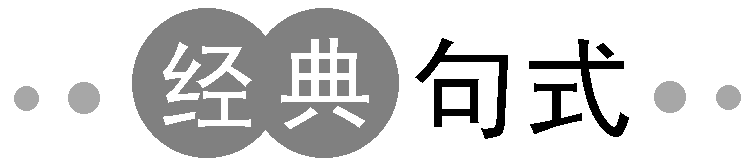 1.I’m crazy about basketball，and pretty good at it too，which is probably why I was so mad when we lost our last match.(教材P2)我对篮球很着迷，也很擅长篮球，这可能就是为什么我们输掉最后一场比赛时我很生气的原因。
【分析】 which/this/that is why...句型，“这/那就是……的原因”；why引导表语从句。
【拓展】 表因果含义的句型
(1)this/that/it is because...　　这/那是因为……
(2)this is the reason why...  这就是……的原因
(3)the reason why...is that...  ……的原因是……(why引导定语从句)
·That’s why more and more people in China are interested in learning English.
那就是越来越多的中国人对学英语感兴趣的原因。
·This is because plants can make food from air，water and sunlight.
这是因为植物可以用空气、水和阳光来制造食物。
·The reason why he has had such a success is that he never gives up.
他取得那么大的成功的原因是他从不放弃。
同义句转换
I am calling you and have an important thing to tell you.
→I am calling you.________________________ I have an important thing to tell you.
→I have an important thing to tell you.________________________ I am calling you.
→The reason  ____________ I’m calling you is  ____________ I have an important thing to tell you.
It is because
That is why
why
that
2.I was just letting off steam really，because I was so angry，but then my friend went and told everyone else what I’d said.(教材P2)我实在是太生气了，所以我才发火。可是，后来我的朋友去把我说的话告诉了每个人。
【分析】 句中what引导宾语从句，意为“所……的”，在从句中作said的宾语。
【归纳】 what引导名词性从句：主语从句、表语从句、宾语从句和同位语从句。
(1)表示“……的东西或事情” ＝ the things/thing that
(2)表示“……的人”＝the person that
(3)表示“……的数量或数目”＝the number/amount that
(4)表示“……的时间”：＝the time that
(5)表示“……的地方”：＝the place that
·What he said and what he did were different.他所说的和所做的是不一样的。
·He is no longer what he was.他不再是以前的那个他了。
·After what seemed like hours he came out with a bitter smile.
似乎过了几个小时他才苦笑着出来。
·Our income is now double what it was ten years ago.
我们现在的收入是10年前的两倍。
·In 1492，Columbus reached what is now called America.
1492年哥伦布到达了现在所称的美洲大陆。
补全句子
①They’ve done  ________________________ to help her.
他们已经尽力帮助了她。
②Believe it or not，he is totally different from  ________________________ be.
信不信由你，他和以前判若两人了。
③This is ____________ we are looking for.
这是我们正在寻找的东西。
what they can
what he used to
what
④________________________ was that he passed the exam.
是使我们感到兴奋的是，他考试通过了。
⑤Our school is located in ________________________ a small forest.
我们学校位于曾经是一片小森林的地方。
What excited us most
what used to be
3.Embarrassed and ashamed，I can’t concentrate on anything.(教材P2)
既尴尬又羞愧，我不能集中精力做任何事。
【分析】 Embarrassed and ashamed是形容词短语作状语，说明主语的状态。
【拓展】 形容词(短语)作状语
说明句子主语的特点或处于某种状态。形容词(短语)作状语可以表示方式、原因或伴随状况等，可位于句首、句末或句中，常用逗号与句子其他成分隔开。
形容词作状语时常用来说明句子主语的状态，即和主语构成系表结构。如果用来修饰句子的谓语动词或整个句子，则应用副词作状语。
·He went to bed，cold and hungry.(表示伴随状况)
他又冷又饿地上床睡觉了。
·Ripe (＝When they are ripe)，the oranges taste sweet.(表示时间)
橘子成熟时，味道甜美。
·After the long journey，the three of them went back home，tired and hungry.(表示主语所处境况)
长途旅行后，他们三个人回家了，又累又饿。
同义句转换
①Though he is young in year，he is old in experience.
→________________________，he is old in experience.
②Because they are full of enthusiasm，they make great progress each day.
→________________________，they make great progress each day.
③He said nothing and was lost in thought.
→He said nothing，________________________.
Young in year
Full of enthusiasm
lost in thought
4.Filled with anger，you tend to say whatever comes to your mind.(教材P3)
你满腔怒火，想到什么就想说什么。
【分析】 句中whatever引导宾语从句，相当于anything that，在句中作主语。
【拓展】 wh-ever引导的从句
wh-ever(whatever，whichever，whoever，whomever等)一类的词，既可引导名词性从句，又可引导让步状语从句；引导让步状语从句时常可换成“no matter＋what/which/who/whom”，在引导名词性从句时只能用wh-ever。
·It is generally considered unwise to give a child whatever he wants.
给孩子他想要的任何东西一般来说被认为是不明智的。
·Every year，whoever makes the most beautiful kite will win a prize in the Kite Festival.每年，任何一个做出最漂亮的风筝的人将会在风筝节上获奖。
·Whatever/No matter what difficulties we may meet，we’ll finish the task on time.
无论遇到什么困难，我们都会按时完成任务。
·It has the same result，whichever/no matter which way you do it.
无论你用哪种方法做，结果都是一样的。
同义句转换 
①No matter when she is in trouble，he is there for her.
→____________ she is in trouble，he is there for her.
②No matter which road you take，it will lead you to the station.
→________________ you take，it will lead you to the station.
③As long as you’re trying to be good，you can do anything that you want.
→As long as you’re trying to be good，you can do ____________ you want.
Whenever
Whichever road
whatever
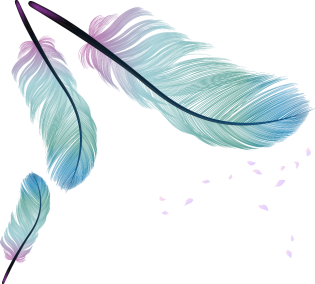